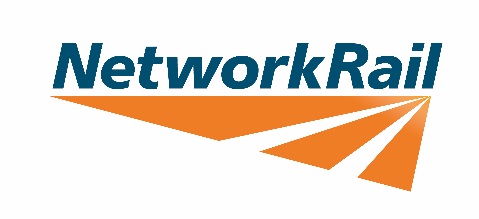 Safety Hour Discussion Pack
Topic: Bowel Cancer Awareness

Purpose of the discussion: 
Bowel cancer is the fourth most common cancer in the UK and April (1-30) is Bowel Cancer Awareness Month. 
 1 in 14 men and 1 in 19 women are at risk of being diagnosed with bowel cancer with almost 42,000 people in the UK diagnosed each year equating to one every 15 minutes. 
If you are aged 50 or over then you have a higher chance of being diagnosed than if you are aged below 50. 
Bowel cancer is the second biggest cancer killer in the UK, following lung cancer. 
Bowel cancer is treatable and curable especially if diagnosed early. Nearly everyone survives bowel cancer if diagnosed at the earliest stage.
Discussion points: Use below to plan your facilitated discussion. Remember, you don’t have to have all the answers – the role of the facilitator is to create an engaging discussion where everyone identifies and commits to solutions.
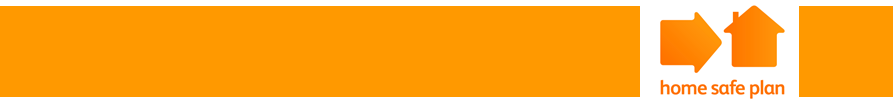 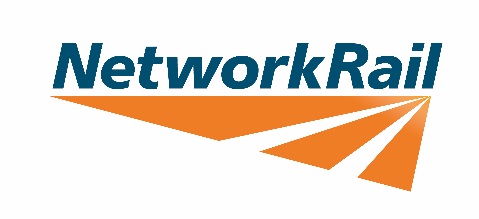 Safety Hour Discussion Pack
Topic: Bowel Cancer Awareness
For further information please visit:
bowelcanceruk.org.uk 
Visit bowelcanceruk.org.uk/forum (a welcoming online community for everyone affected by bowel cancer to ask questions, read about people’s experiences and support each other)
NHS- www.nhs.uk/conditions/bowel-cancer/ and www.nhsinform.scot/illnesses-and-conditions/cancer/cancer-types-in-adults/bowel-cancer
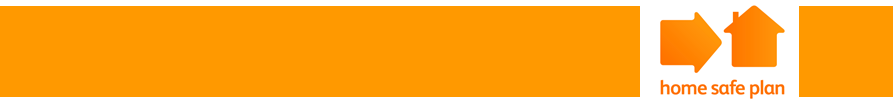